«Использование цифровых технологий в начальной школе»Выполнила: учитель МБОУ СОШ №24г. УссурийскФуголь Светлана Васильевна
Доска и мел - наши главные инструменты,но хочется чего-то большего...
UCHI.Ru  -Учи.ру
Учи.ру — это отечественная онлайн-платформа, где ученики из всех регионов России изучают школьные предметы в интерактивной форме.
Это надежный помощник , с которым легче достигать целей ФГОС!
 Данная платформа разработана для занятий в классе и дома для учащихся 1-11 классов
uchi.ru    Учи.ру
Ключевые преимущества Учи.ру
Повышение образовательных результатов
Усвоение материала без пробелов
Рост интереса к школьным дисциплинам 
Доступность для детей с особыми образовательными потребностями
Личный кабинет учителя с детальной статистикой по каждому ученику
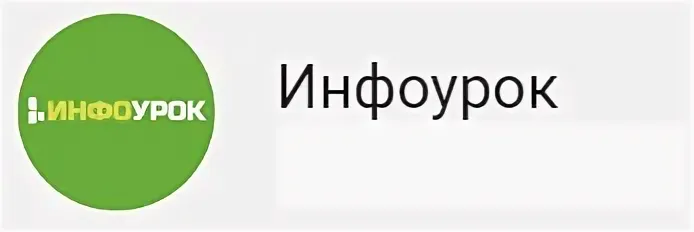 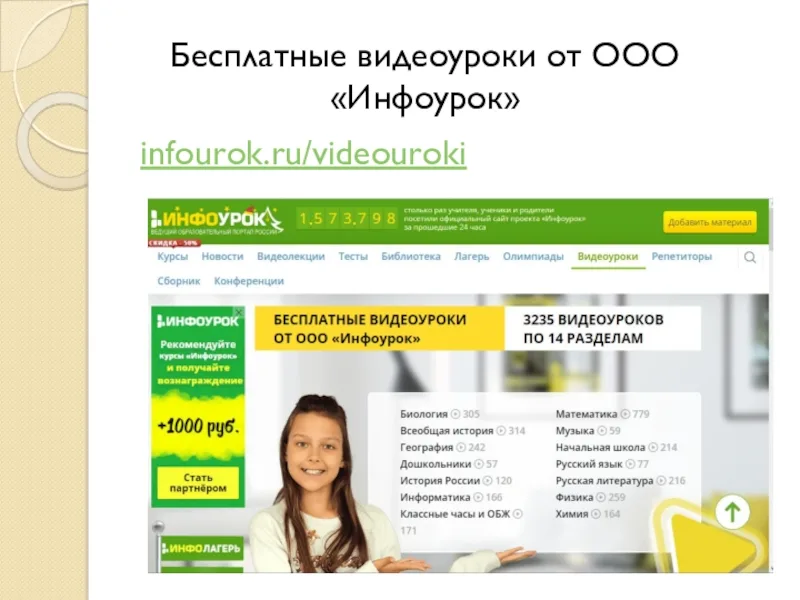 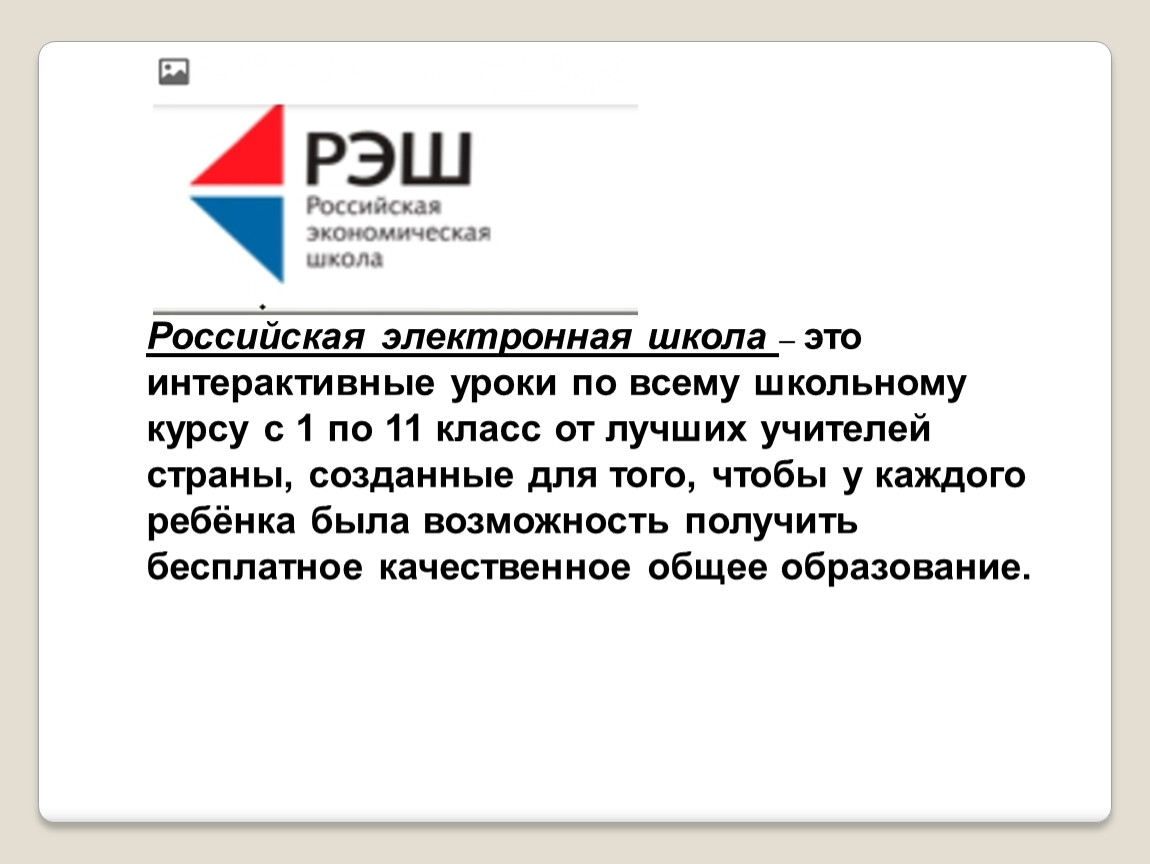 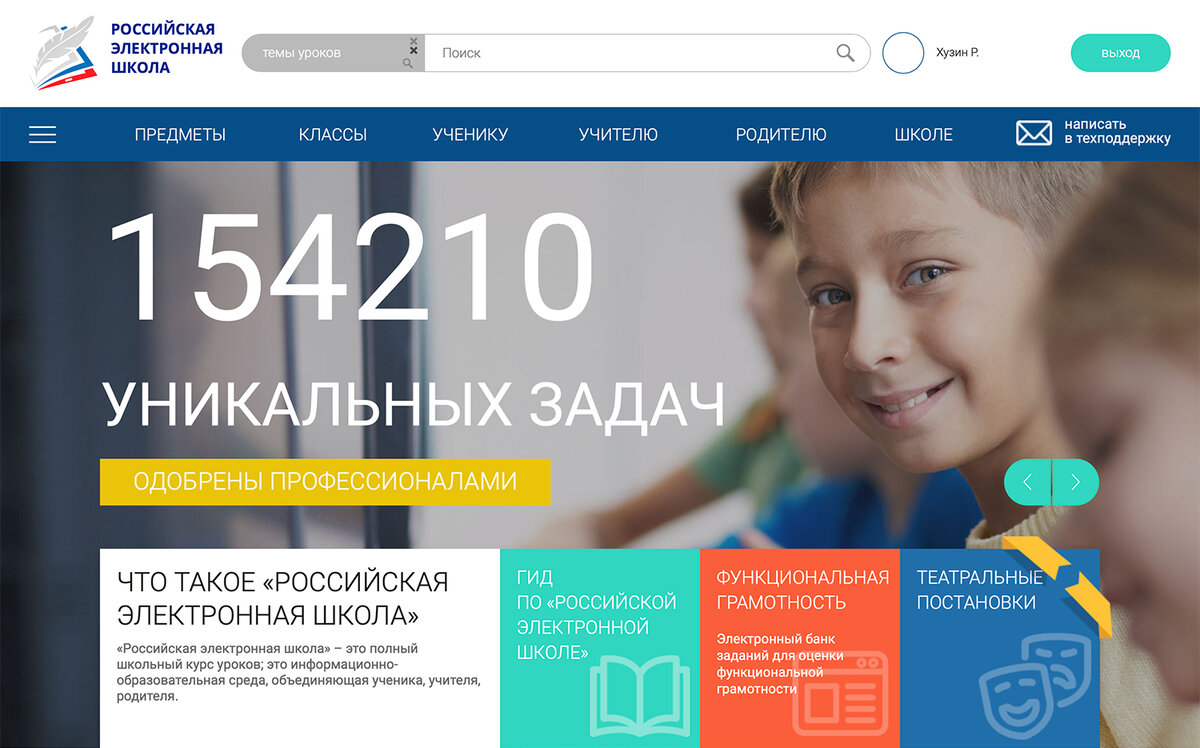